Collaborative Development
Martin Gaughran
Diamond Light Source, UK
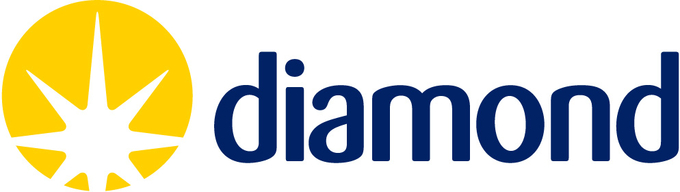 Contents
Part 1 – Agile Software Development
Brief explanation of ideas and terminology

Part 2 – Collaborative Development Strategy
Challenges and recommendations for cross-facility organisation
Part 1 – Agile Software Development
Overview
Why should you know about this?
Traditional software development
Agile software development
Common Agile terms
Why should you know about this?
Agile methodologies are ubiquitous in modern software development
Understanding the process helps you interact with it
Tools and ideas are widespread
“Traditional” Software Development
Requirements
Design
Most commonly “Waterfall” approach
One phase of development ends before the next can begin
Lack of flexibility
High probability of failure
Relic of management styles used for manufacturing and construction etc.
Implementation
Verification
Maintenance
Agile Software Development
Individuals and interactions over processes and toolsWorking software over comprehensive documentationCustomer collaboration over contract negotiationResponding to change over following a plan
That is, while there is value in the items onthe right, we value the items on the left more.


Agile Manifesto
The Agile Manifesto is a key publication

A general approach, not prescriptive
Iterative development style
Self-organisation and improvement
Close cooperation between developers and users
Frequent delivery of working software
Common Agile terms
Term
Definition
Common Agile terms (part 2)
Term
Definition
Any Questions?
Part 2 – Collaborative Development Strategy
Overview
Motivation
Common problems
Recommendations
Motivation
Most people here have not participated in a software project like this before
We should look for advice from other individuals involved in similar work

We need to provide common ground for further discussion
Second-System Effect
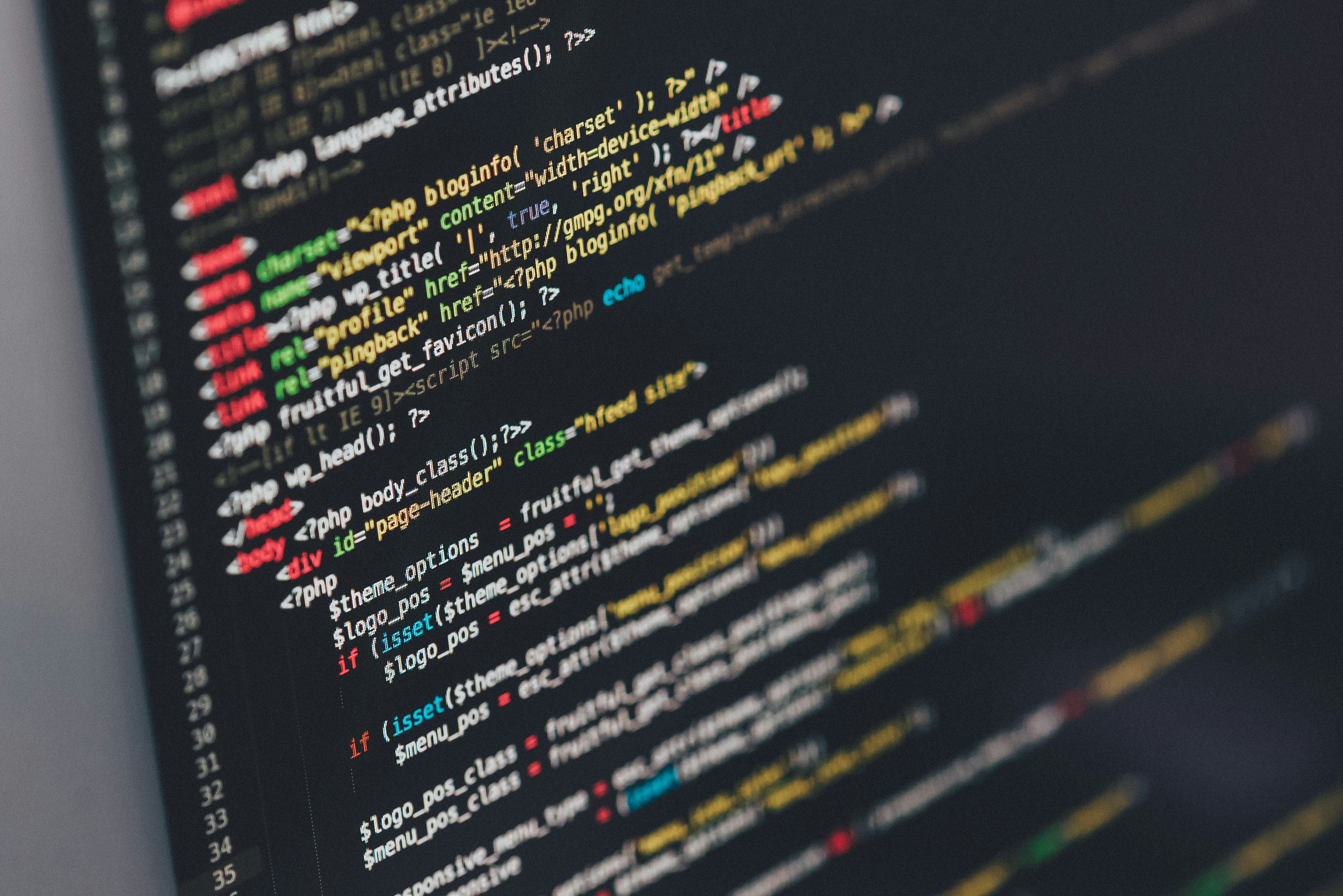 The second system is the most dangerous
It is a common issue with projects designed to replace existing systems
There is a tendency towards complicated solutions that are designed to meet too many disparate requirements

We need to identify the good things about our current solution and ensure they are carried forward, and
We should be cautious about scope creep
Other frequent issues
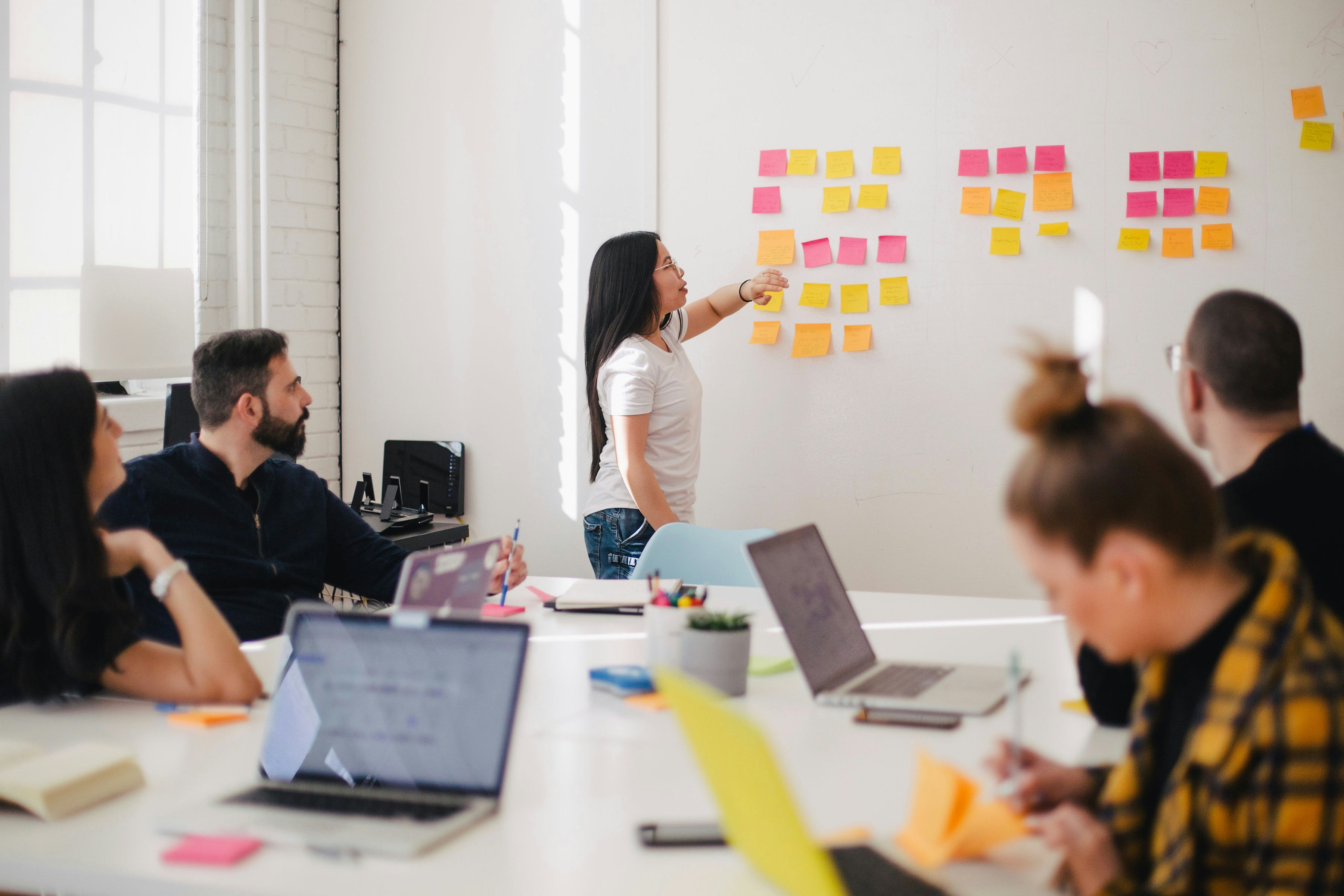 Communication:
How can we ensure that all members of this collaboration are heard?
How can we identify a clear direction with so many separate facilities and individuals?
Prioritisation:
The outlined project has a large scope - what are the priorities?
What are the potential solutions?
Where can we find direction in approaching these tasks?
Recommendations -Part 1
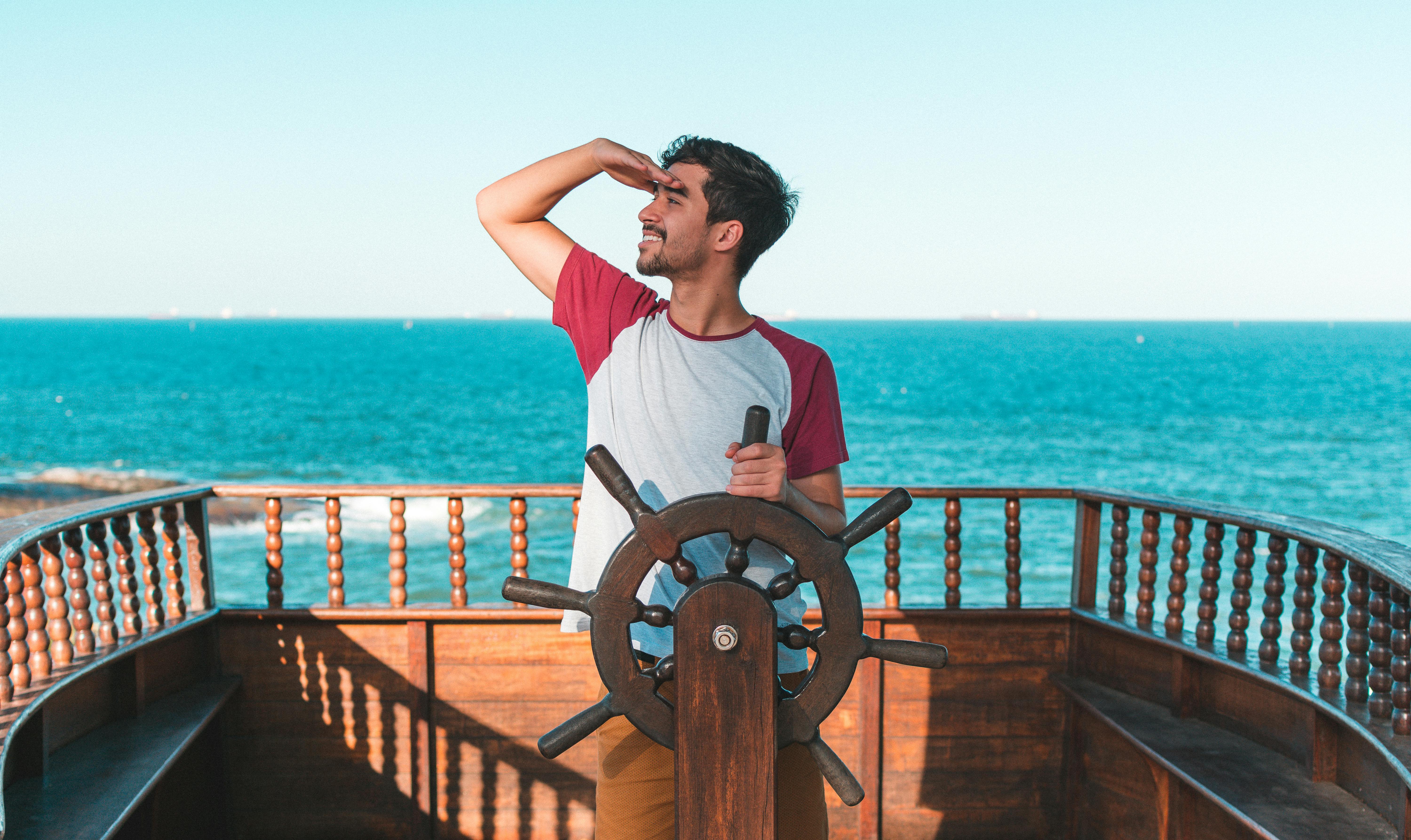 Have small exploratory projects to look at pieces of the existing system
Some work underway with Pytac
These projects are intended as learning experiences – not for production use
1 or 2 organisations should drive development
This is backed up by the experiences of others
Could look at facilities with major upgrades
Recommendations -Part 2
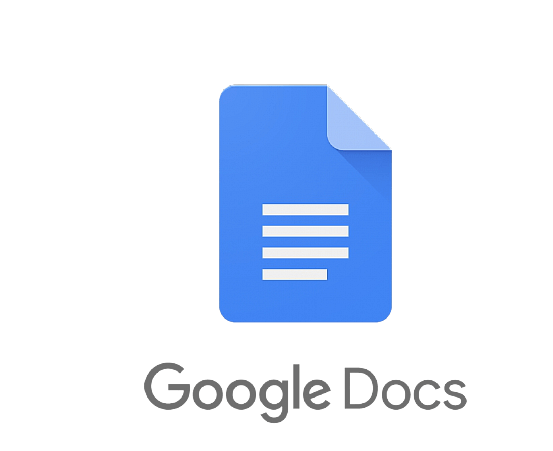 An individual personally invested in the project needs to be driving this process
Technical skills not as important
Need to have right attitude towards project
Ensure visibility of process, including:
Use of Git / GitHub
Shared (and comprehensive) meeting notes
Regularly scheduled open zoom sessions
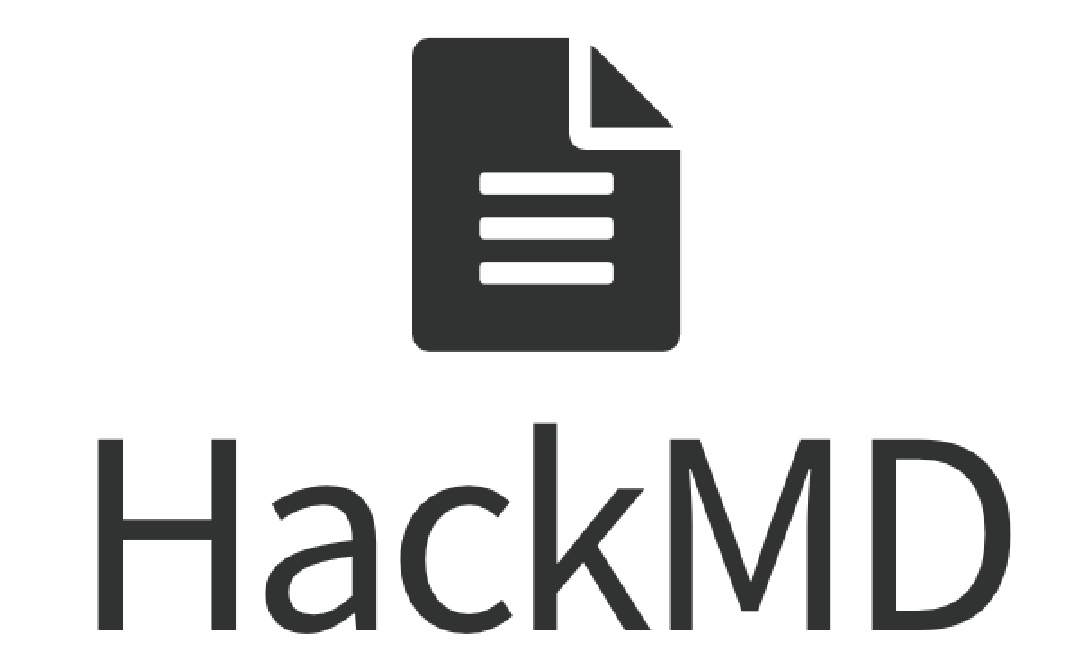 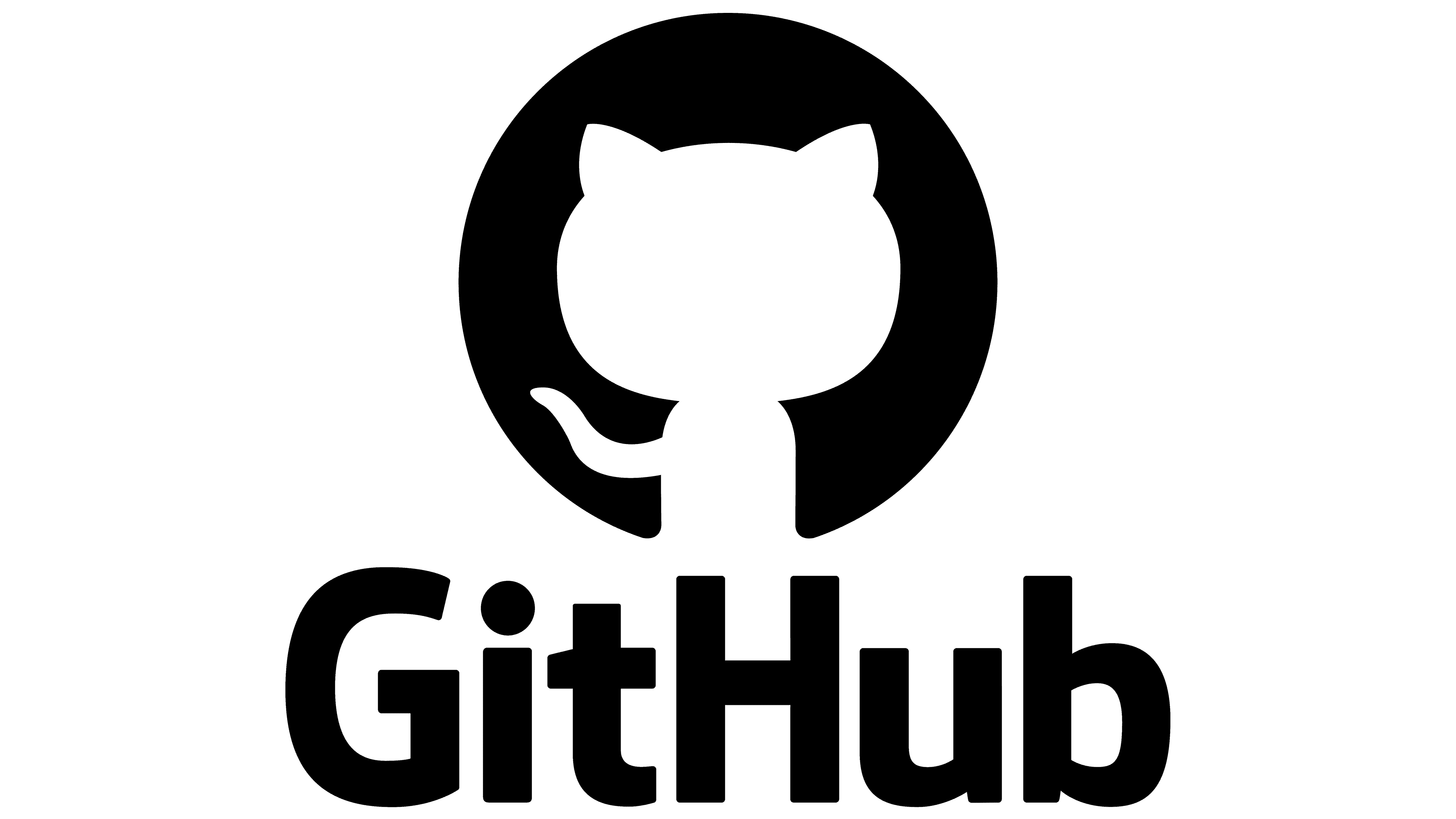 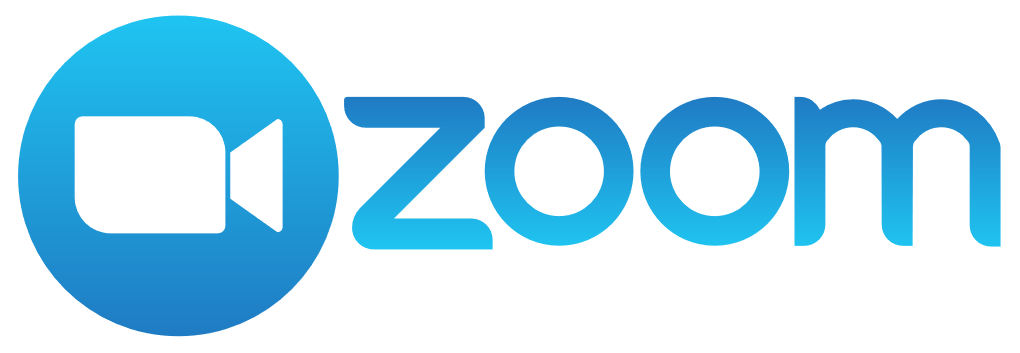 Any Questions?